История косметики.Специалисты по красоте.
Будьте умными, если можете, будьте добрыми, если хотите, но красивыми будьте всегда.
Что определяет первое впечатление о человеке?
? %
? %
? %
C
B
A
Манера
поведения
Личные качества
Внешность
Какая наука - прекрасно выглядеть! Какое оружие - красота! И как элегантна скромность!
Коко Шанель
Первое впечатление о человеке
55 %
38 %
7 %
A
B
C
Манера
поведения
Личные качества
Внешность
Недаром какой-то мудрец сказал, что половиной своей красоты женщины обязаны портнихам. 
					Лопе де Вега
Афоризмы о красоте
Некрасивых женщин нет, есть женщины, которые не хотят быть красивыми. 				(Французская пословица )
1
2
Изящество для тела - это то же, что здравый смысл для ума.
Заботясь о красоте, надо начинать с сердца и души, иначе никакая одежда и косметика не поможет.
Какая наука - прекрасно выглядеть! Какое оружие - красота! И как элегантна скромность!
Безвкусица имеет пределы, только хороший вкус бесконечен.
Возраст для женщины – не самое важное: можно быть восхитительной в 20, очаровательной в 40 и оставаться неотразимой да конца своих дней. 
						Коко Шанель
3
Click to add title in here
Чтобы губы были красивыми, говорите только добрые слова.
Чтобы глаза были красивыми, ищите в людях только хорошее.
Чтобы фигура была стройной, поделитесь едой с голодными.
Чтобы волосы были красивыми, пусть с прядями каждый день играет малыш.
4
Какую страну мира принято считать колыбелью косметики?
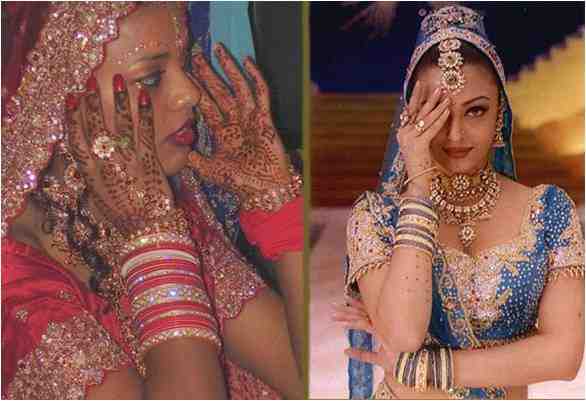 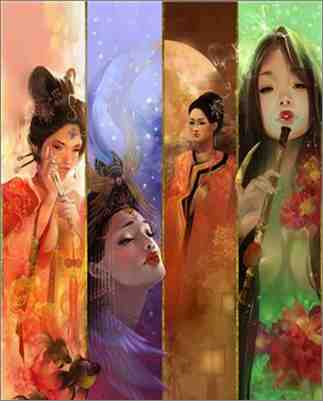 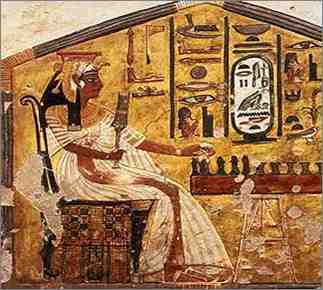 а) Древний Китай;
б) Древнюю Японию;
в) Древнюю Индию;
г) Древний Египет;
д) Древняя Греция.
История косметики
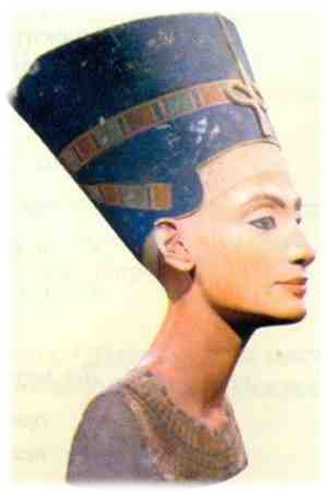 Родиной косметики считается Древний Египет. В этой стране искусство украшения лица и тела достигло наивысшего развития. Любовь египтян к косметике была так велика, что даже священным животным в храмах (кобрам, крокодилам, кошкам, быкам) рисовали круги вокруг глаз фосфоресцирующими красками, а статуям ярко вырисовывали глаза, заполняя радужную оболочку прозрачным кварцитом и на место зрачка, вставляя блестящую каплю хрусталя. В результате глаз начинал обладать неповторимым гипнотическим воздействием.
Многие секреты косметики были известны только жрецам и избранным и хранились в строгой тайне.  Для египтянок забота о внешности была делом первостепенной важности. Они красили волосы, ресницы, брови, ногти, губы, пудрились и румянились, красиво и ярко наряжались, делали прически и т. д
Считалось позором, если женщина не следила за собой и ходила по дому или показывалась на людях без макияжа, растрепанной, как попало одетой и т. п. Самое большое внимание в макияже уделяли глазам — «зеркалу души», их красили густой черной жидкостью. Краска делала глаза говорящими и выразительными. Кроме того, косметика имела и профилактические свойства, например, краска для век предотвращала воспаление век от слепящего солнца и сухого ветра, оздоравливала кожу, отпугивала своим запахом насекомых, предохраняла от болезней.
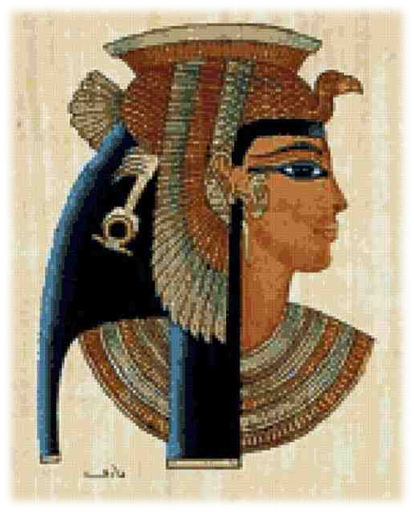 Очень популярны были средства для отбеливания лица. Так, известно, что Клеопатра для сохранения нежности и белизны кожи использовала мазь, основным компонентом которой был размельченный крокодилий помет вместе с белилами. Египетская царица даже написала книгу по косметике и имела для производства парфюмерных изделий целую фабрику.
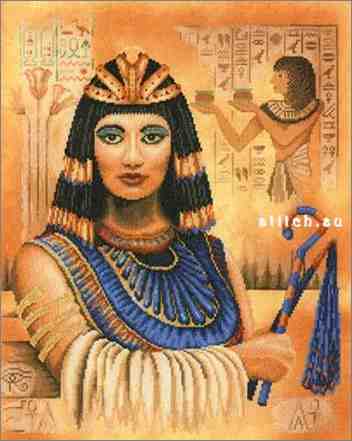 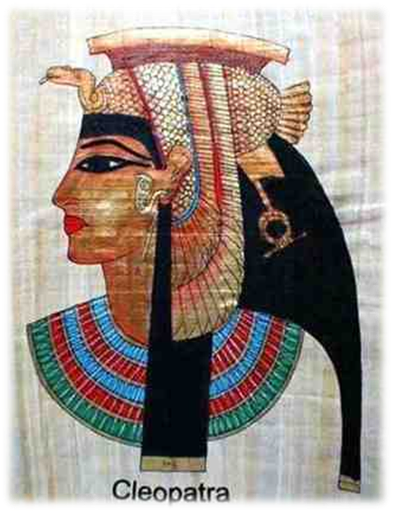 В Древнем Египте прекрасно знали все целебные и косметические свойства ароматических масел и благовоний, которые очень ценились и стоили так дорого, что их приравнивали к драгоценностям и хранили в специальных ларцах из сандалового дерева. Из Египта искусство макияжа распространялось по всему миру.
Высокого развития косметика достигла и у народов Ближнего и Среднего Востока. Они изобрели духи, туалетную воду, краски для волос.
	На Дальнем Востоке - в Корее, Китае, Японии косметике придавали особое эстетическое значение. Наиболее искусны были похожие на нежные цветы японские гейши. Краски их лица были очаровательно мягки, макияж - изыскан. Ощущался высокий вкус и полная гармония с прической, украшениями, костюмом... Как правило, гейши часами сидели перед баночками белил и румян, водя пуховкой по нежной коже.
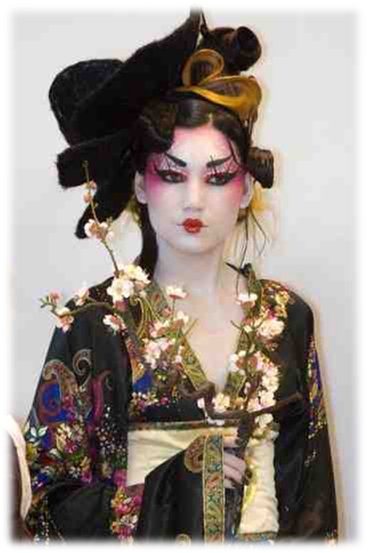 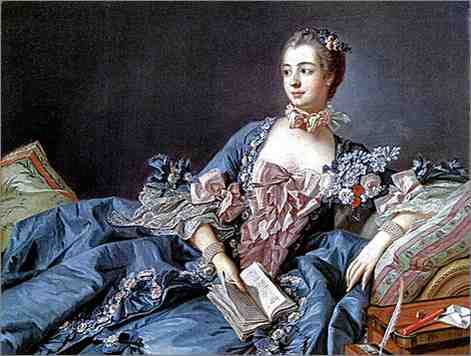 В Средние века хитом в модной тенденции косметики стала бледная кожа, которая являлась признаком богатства, а румянец – пользовался популярностью у женщин легкого поведения. В основном, косметика содержала природные компоненты, травы, ягоды, воду, но нередко аптекари, занимающиеся разработкой очередного косметического средства, добавляли ртуть и азотную кислоту. В эпоху Ренессанса использование отбеливающих средств в косметике было опасно для здоровья и жизни людей. Как известно, в состав отбеливающей пудры входил мышьяк. Теперь понятно, почему появилась поговорка «Красота требует жертв», ведь эти вещи опасны для жизни.
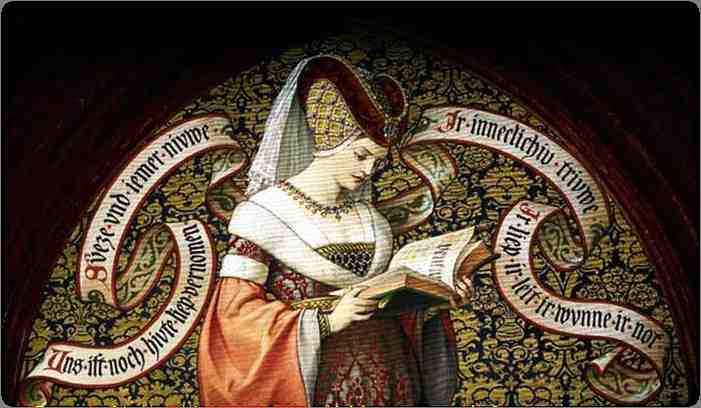 В эпоху Средневековья для декоративной косметики наступили тяжёлые времена. Накрашенные губы и подведённые глаза приравнивались святой инквизицией к проявлению колдовства. Да и много позже, в Англии, стране, как известно, консервативной, в 1779 г. был принят закон, гласящий, что "...всякая женщина любого возраста, будь то девица, замужняя или вдова, если с помощью духов, помад, румян... соблазнит подданного его величества, будет судима как за колдовство, и брак будет считаться недействительным".
Какими косметическими средствами пользовались женщины Древней Руси?
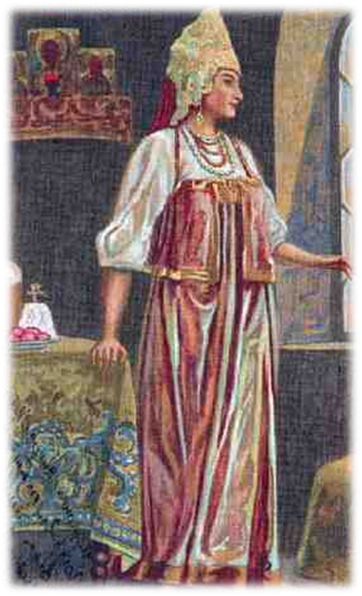 В Древней Руси пользовались красками "из огорода": для румян брали ломтик свеклы, для губ - плоды малины или вишни, для бровей и глаз - кусочек уголька и налет сажи. Надо сказать, наши деревенские модницы достигали почти виртуозного мастерства в пользовании этими нехитрыми средствами. "Губками ала, червлёна бровями..."
Викторина « Из истории создания косметики»
У вещей, которые окружают нас есть место, имена и история...
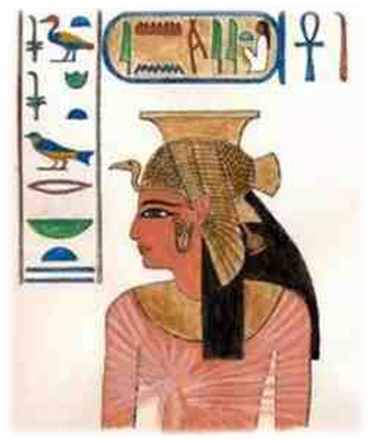 1. История создания этого косметического средства для макияжа насчитывает несколько тысячелетий. В древнем Египте, Риме, Греции женщины применяли мел, свинцовые белила и т.д. 
Выполняет следующие функции: улучшает цвет кожи, скрывает мелкие недостатки (веснушки, неровности и т. д.), защищает кожу от смены температур, ветра, дождя.
	Первый «…» Pan-Cake  создал в 1936 году Макс Фактор.
	Как называется это средство декоративной косметики, используемое современными модницами?
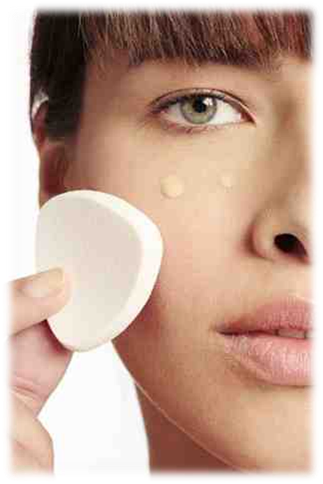 Тональный крем — косметическое средство для макияжа. Выполняет следующие функции: служит основой для макияжа, улучшает цвет кожи, скрывает мелкие недостатки (веснушки, неровности и т. д.), защищает кожу от смены температур, ветра, дождя. Основу современных тональных кремов составляют силиконовые масла и пигменты.
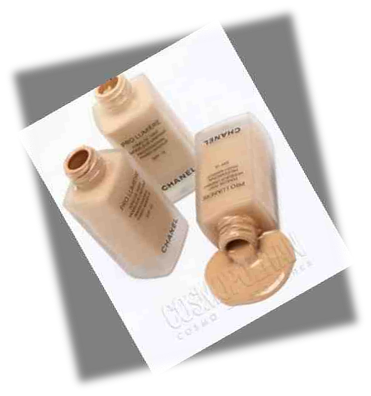 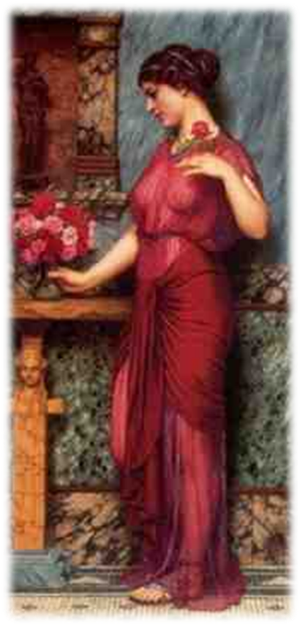 2.  Зевс поручил сыну троянского царя Парису рассудить между собой богинь Геру, Афину и Афродиту, спорящих о том, кто является первой красавицей на Олимпе. Призом стало яблоко, которое в итоге Парис вручил Афродите. Однако вскоре разгорелся скандал: победительницу уличили в жульничестве. Какое косметическое средство применила Афродита?
Древнейшее оружие: помада – от античности до наших дней
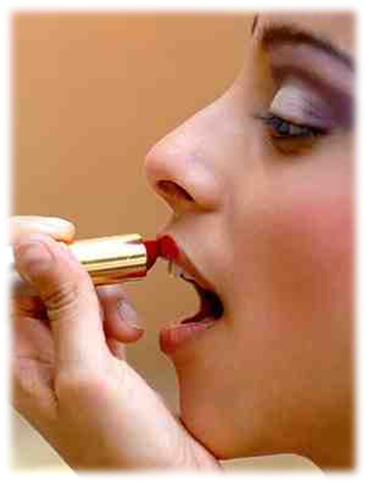 Сегодня это самое распространенное средство косметики. В Древнем Риме в это косметическое средство добавлялись ядовитые пигменты (сурик, киноварь и т.д) Но это не пугало женщин, готовых на все ради красоты. Впервые ее стали использовать в Мессопотамии примерно 5000 лет назад. Была она известна и в Древнем Египте. Там  ее изготавливали из красного пигмента, пчелиного воска и животного жира. Святая инквизиция имела право арестовать за святотатство женщин, которые пользовались губной помадой, так как считалось, что эти женщины искажают облик девы Марии
«Женщина без косметики, что пища без соли»			Римский философ Платон
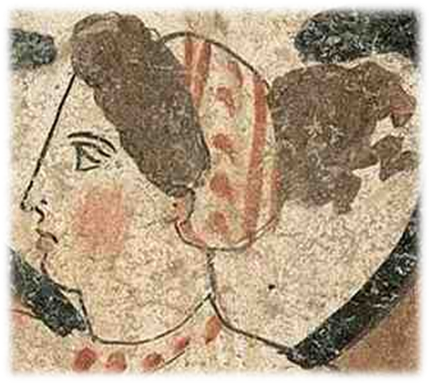 3. В Древней Греции в качестве этого косметического средства использовали шелковицу, дробленую землянику или сок свеклы. В Викторианскую эпоху, когда нанесение макияжа ассоциировалось с низкой моралью, этим косметическим средством не пользовались. Дамы просто щипали свои щёки (и кусали свои губы) чтобы сделать их румяными.
Румяна для румянца?
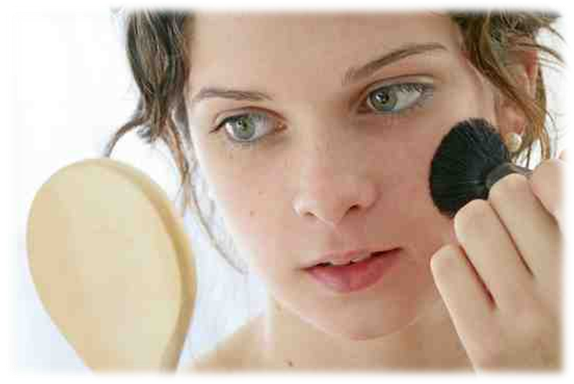 История румян наряду с другими средствами декоративной косметики насчитывает не одно тысячелетие. Но, если раньше румяна использовали исключительно для придания здорового румянца, то современные цвета и тона способны кардинальным образом оптически корректировать форму лица.
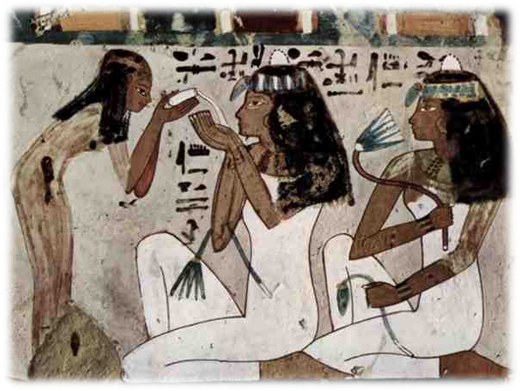 4. Восточные женщины для этих целей использовали сурьму. Женщины Древнего Рима используют смесь толченого свинца и воды. А египтянки и гречанки жгли на глиняных тарелочках специальные палочки и этим углем посыпали ресницы. В 1917 году появилась «…», состоящая из черного угля и вазелина.
Роскошные ресницы. Любые средства ради заветной цели!
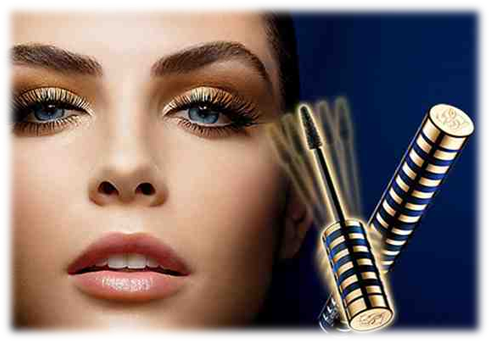 Тушь для ресниц прошла длинный исторический путь. Женщины Древнего Рима подкрашивали ресницы смесью из воды и толченого свинца. А египтянки и гречанки жгли на глиняных тарелочках специальные палочки и посыпали ресницы этим углем. На Востоке использовали сурьму. В 1917 году американская фирма Maybelline выпустила тушь, состоящую из черного угля и вазелина, - и новинка сразу же завладела сердцами женщин. Чуть позже компания: Max Factor выпустила сухую тушь. Многие ее еще помнят компактная, в коробочках c щеточкой, перед нанесением тушь надо было размягчить, добавив капельку воды. В конце 30-х годов появилась водостойкая тушь, а в 50-е годы была разработана жидкая тушь в современном ее виде.
5. Еще сто лет назад люди для этих целей использовали пепел от сожженых растений, золу, мыло, уксус, бензин, отвар кожуры и мякоти растений Житель Лондона Кейси Херберт совершил настоящую революцию – он изобрел первый «…», который был порошковым. Лишь в 1903 году Ханс Шварцкопф, наладил производство этого косметического средства, без которого сегодня наша жизнь просто невозможна.
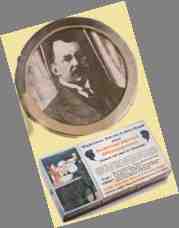 Король шампуня
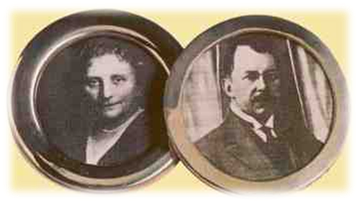 Изобретение шампуня связывают с именем англичанина Кейси Херберта. Но «королем шампуня» по праву называют Ханса Шварцкопфа. Как –то к аптекарю зашла покупательница. Фрау рассказала о маленьких пакетиках средства для мытья волос, которые она не так давно покупала в Англии. «Это так удобно! — восхищалась женщина, — Было бы замечательно, если бы и у вас имелось что-то подобное, я могла бы пользоваться этим постоянно!» Химик Шварцкопф сотворил свой первый шампунь-порошок и стал продавать его  пакетиках с придуманный им товарный знак, который сегодня известен каждому, — силуэт головы черного цвета (Schwarzkopf в буквальном переводе с немецкого — «черная голова»).
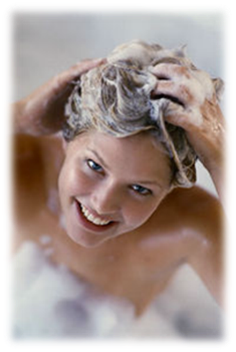 Народная мудрость
Косметика – искусство украшать
На какие группы можно разделить косметику?
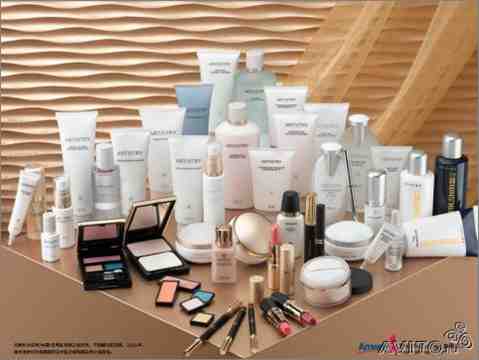 Группы косметики
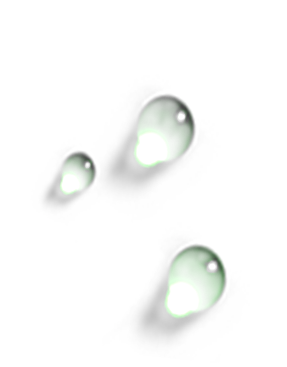 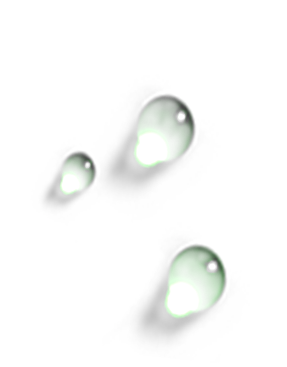 Врачебная косметика
Декоративная косметика
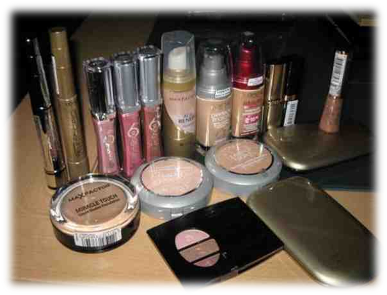 гигиеническая  косметика
(профилактическая)
лечебная косметика
хирургическая косметика
Перечислите гигиенические, профилактические и лечебные средства, а так же средства декоративной косметики.
Гигиенические, профилактические и лечебные средства
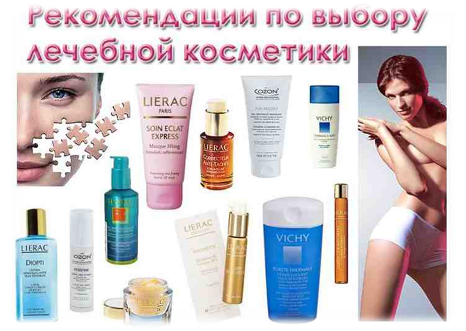 Уход за полостью рта: 
Зубная паста, освежающий спрей, жидкость для полоскания рта.
Для ухода за кожей лица, головы и тела: 
Гель и муссы для очищения кожи лица; кремы; тонизирующие лосьоны.
Мыло: раньше использовалось почти всегда как для кожи лица, так и головы. Сейчас такая практика почти прекращена, так как мыло слишком сушит кожу и неправильно ее очищает.
Маски для лица: увлажняющая, очищающая, с эффектом пилинга
Средства от пота: дезодоранты, спреи, освежающие лосьоны.
Для ухода непосредственно за волосами: 
Шампуни для волос бывают разные: против перхоти; для жирных, сухих, нормальных, поврежденных волос. Бальзам рекомендуется использовать после каждого мытья головы
Крем для волос следует использовать 1-2 раза в неделю
Маска для волос
Для ногтей: 
Масла для ухаживания за ногтевой пластиной и кутикулой; ухаживающие лаки
Декоративная косметика
Для кожи лица: пудра; тональный крем; румяна.

Для глаз: тушь, карандаш для век и бровей, подводка, тени для век.

Для губ: помада декоративная и ухаживающая бесцветная;  блеск для губ призван создавать эффект влажных губ; карандаш для губ.

Для волос : Краска для волос; мусс для волос; воск для волос; гель; лак для волос.

Для ногтей: Лак, различные наклейки и блестки.
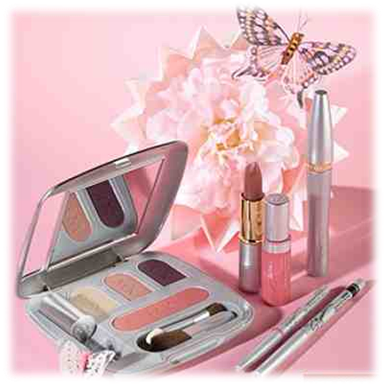 Как называют специалиста в области макияжа, который придает лицу определенный образ?
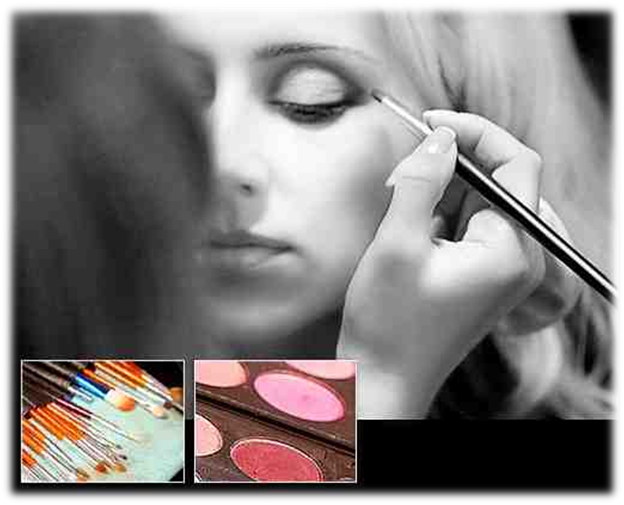 Визажист – специалист по красоте
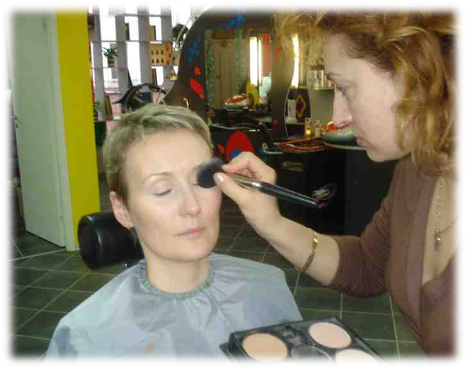 Профессия визажиста издавна пользуется заслуженным уважением. Визажистом можно считать художника, холстом для которого является не бумага, а тела и лица людей. При этом визажист также должен разбираться в различных кремах, особенностях типов кожи каждого человека, а также не просто делать макияж, а быть в этом высококлассным профессионалом в накладывании макияжа. Визажист должен обладать знаниями психологов, чтобы за максимально короткий период времени почувствовать, что именно нужно клиентке, и предложить ей самое лучшее.
Как называется область медицины, которая объединяет научные достижения дерматологии, биологии, микробиологии, химии, диетологии и других медицинских и естественно - научных дисциплин в целях поддержания здорового состояния кожи, волос и ногтей, а также коррекции косметических недостатков ? Как называют специалистов этой области медицины?
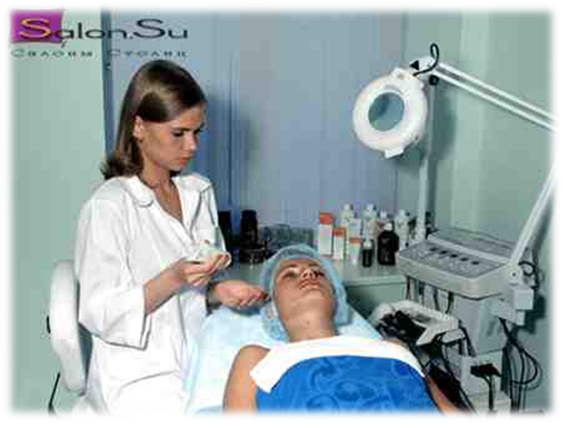